Zatrudnianie cudzoziemców
Z końcem 2017 r. procedura rejestracji oświadczeń o zamiarze powierzenia pracy cudzoziemcowi została zakończona, a od 1 stycznia 2018 r. znowelizowana ustawa                  o promocji zatrudnienia i instytucjach rynku pracy (Dz.U. z 2017 r., poz. 1065 z późn.zm.) wprowadziła oświadczenia o powierzeniu wykonywania pracy cudzoziemcowi, które dotyczą prac nie sezonowych. W związku z powyższym nie należy porównywać danych dotyczących oświadczeń o zamiarze powierzenia pracy cudzoziemcowi rejestrowanych do końca 2017 r. z danymi dotyczącymi oświadczeń o powierzeniu wykonywania pracy cudzoziemcowi obowiązującymi od 1.01.2018 r. Ponadto od 1 stycznia 2018 r. ustawa wprowadziła nowe rozwiązanie umożliwiające zatrudnianie w Polsce cudzoziemców do pracy sezonowej – zezwolenie na pracę sezonową.
1
Oświadczenia o powierzeniu wykonywania pracy cudzoziemcom 
wpisane do ewidencji oświadczeń przez powiatowe urzędy pracy 
województwa pomorskiego 
w listopadzie 2018 r.
Zezwolenia na pracę sezonową dla cudzoziemców 
wydane w powiatowych urzędach pracy województwa pomorskiego
 w listopadzie 2018 r.
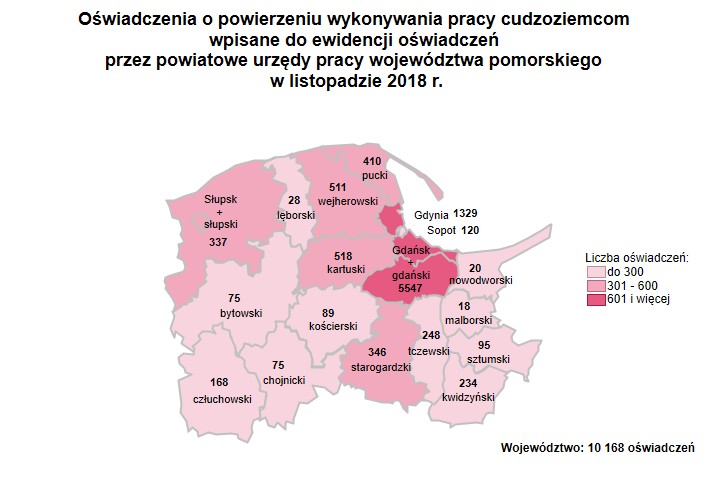 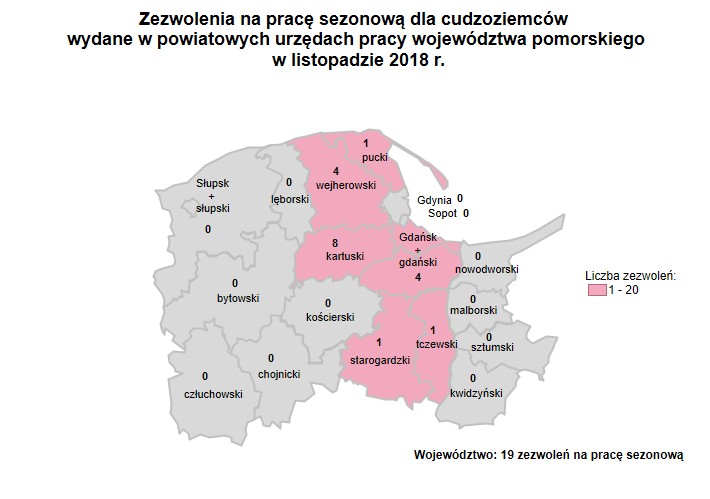 Źródło: Dane PUP.
2
Oświadczenia o powierzeniu wykonywania pracy cudzoziemcom 
wpisane do ewidencji oświadczeń przez powiatowe urzędy pracy województwa pomorskiego w 2018 roku
Źródło: Dane PUP.
3
Źródło: Dane PUP.
4
Liczba oświadczeń* o zamiarze powierzenia wykonywania pracy cudzoziemcom
* dotyczy oświadczeń, zarejestrowanych w powiatowych  urzędach pracy woj. pomorskiego, o zamiarze powierzenia wykonywania pracy obywatelom Republiki Armenii, Republiki Białorusi, Republiki Mołdawii, Federacji Rosyjskiej, Gruzji i Ukrainy bez konieczności uzyskania zezwolenia na pracę.
Źródło: Dane PUP.
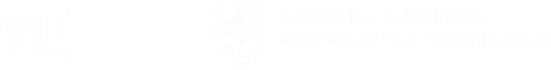